4/11/22
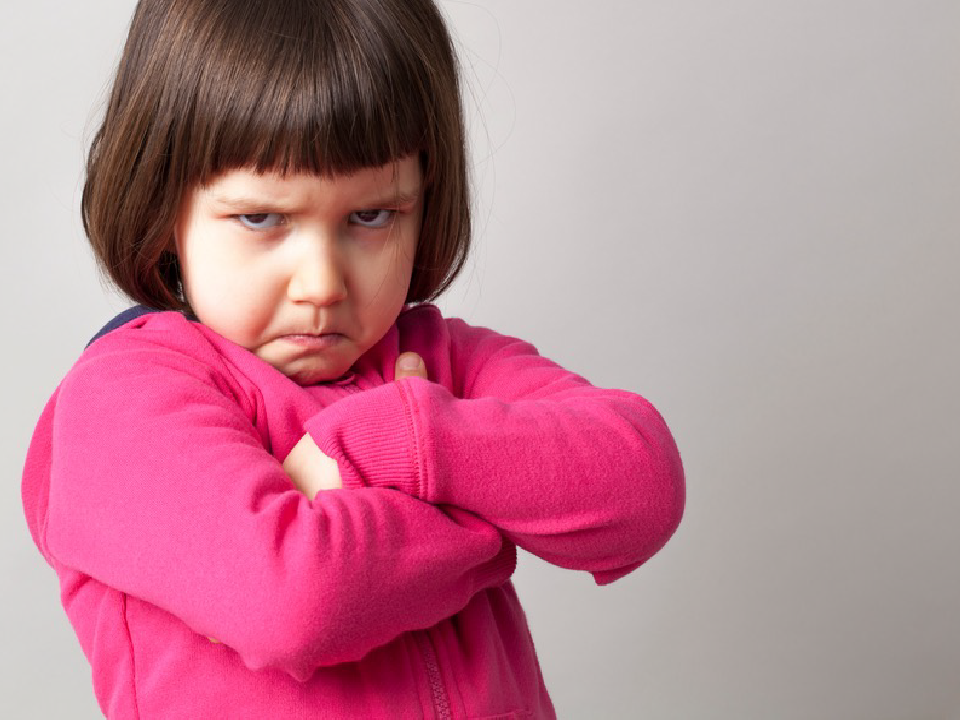 Patient Refusal and Capacity Assessment


Michael Lauria, MD, NRP, FP-C Captain, US Air Force Reserve Emergency Medical Services Fellow
University of New Mexico School of Medicine
1
2
1
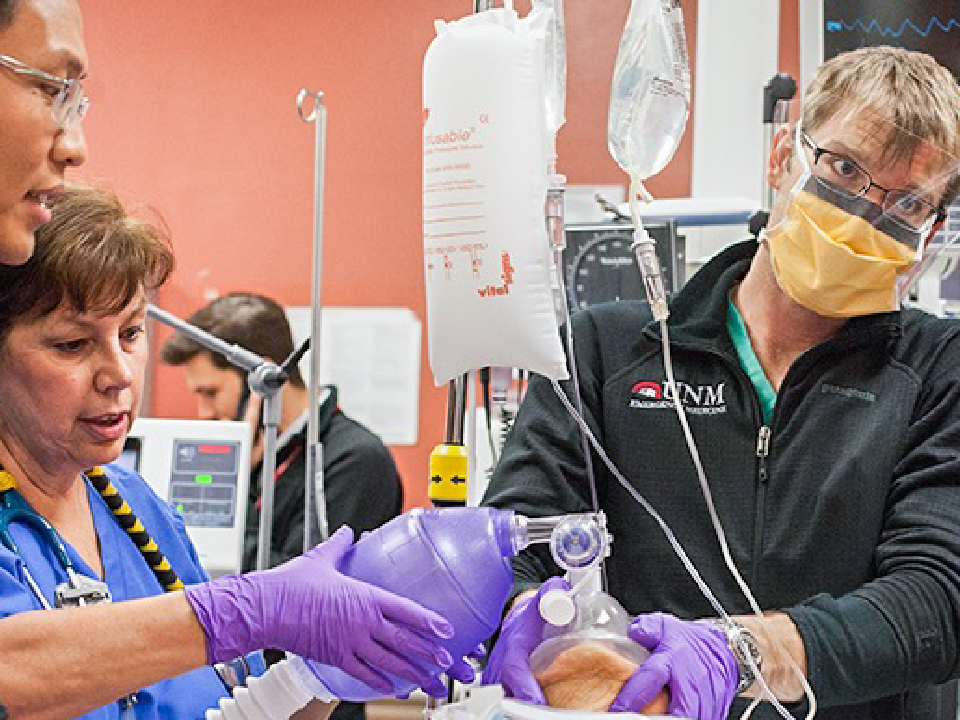 Can’t refuse…
5
6
2
Refuses to go
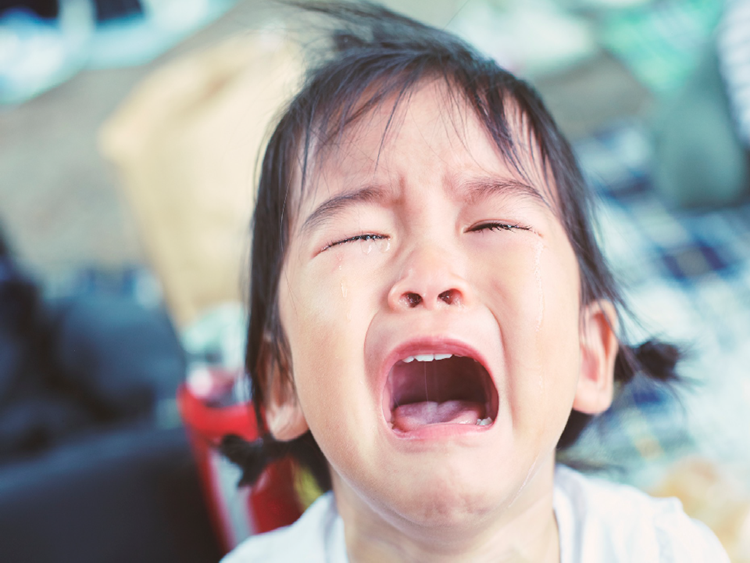 4/11/22
What we will cover
Ethics and legality

Allowing refusal or forcing transport

Capacity assessment

Mental health and refusal

Management
7
8
4
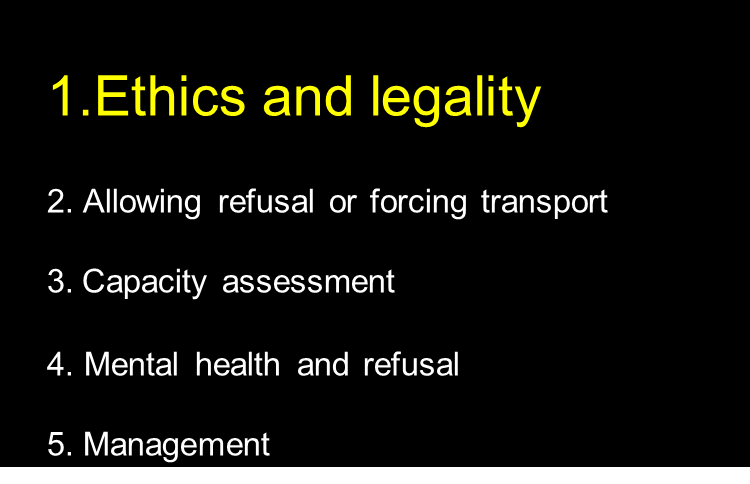 4/11/22
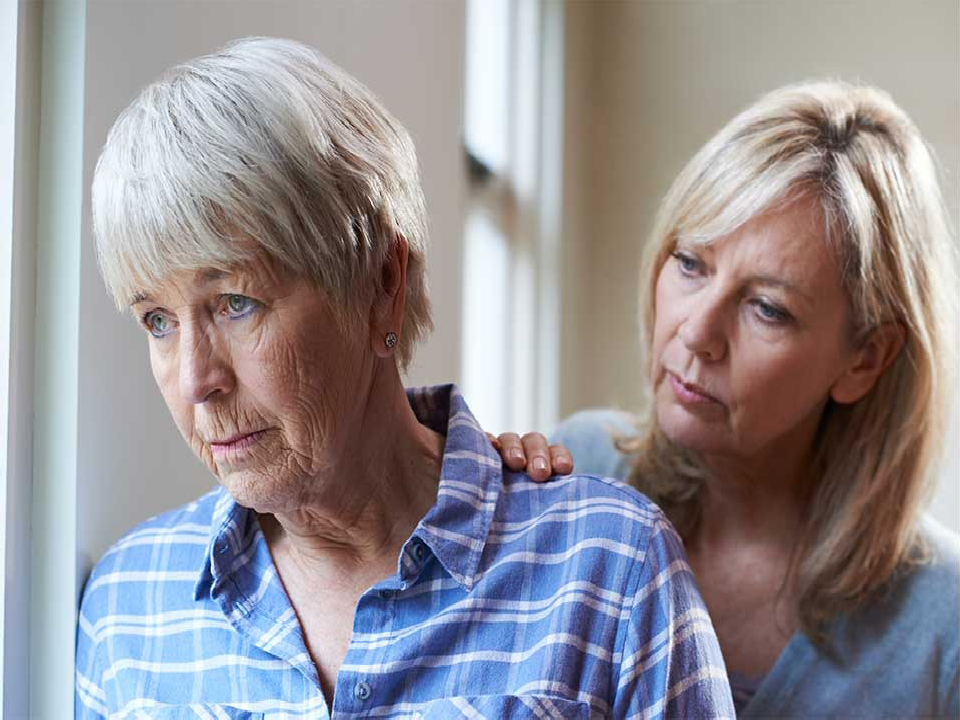 9
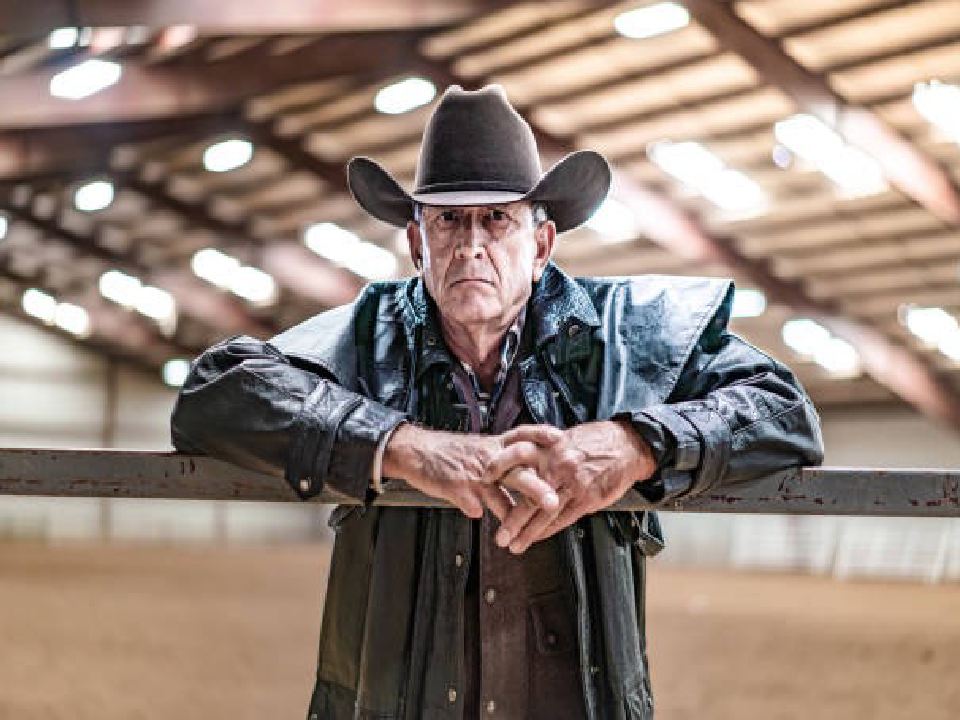 10
6
4/11/22
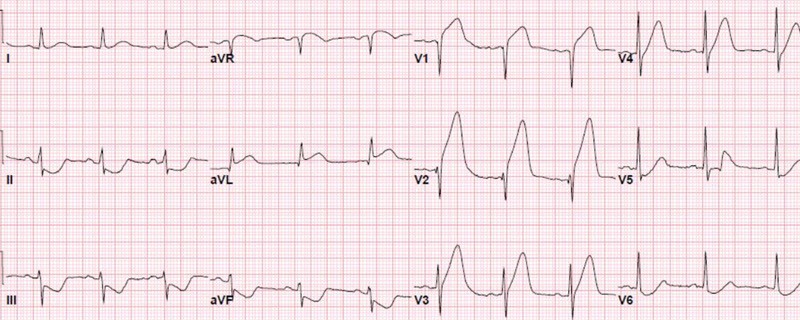 Patients are allowed to make ”bad“ decisions if they understand the risks associated with their decision
11
12
7
4/11/22
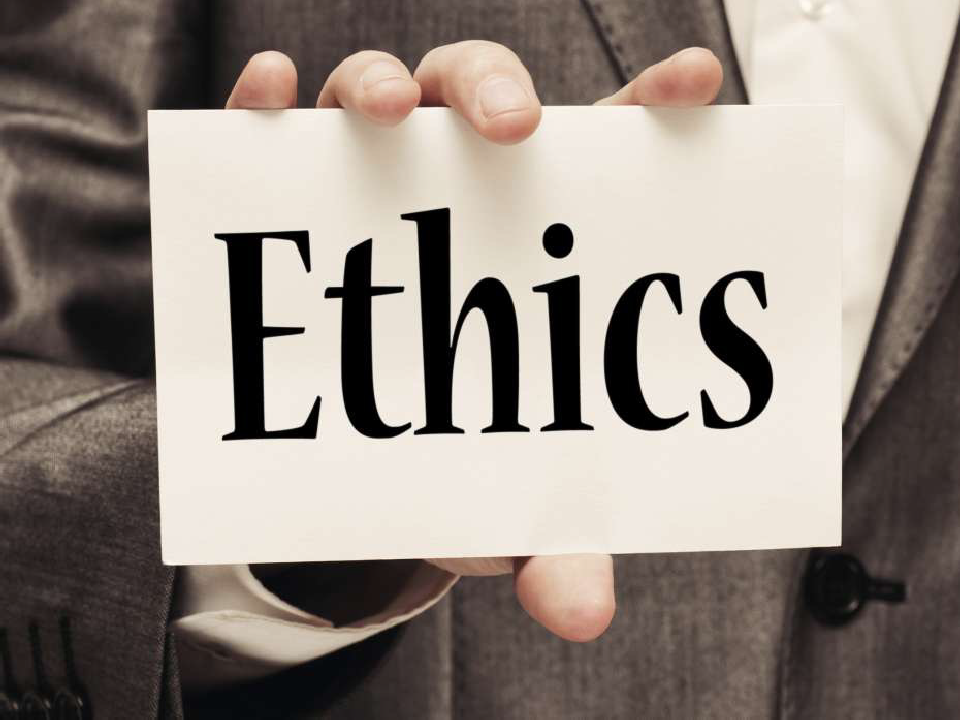 Justice Beneficence Nonmaleficence Autonomy
13
14
8
4/11/22
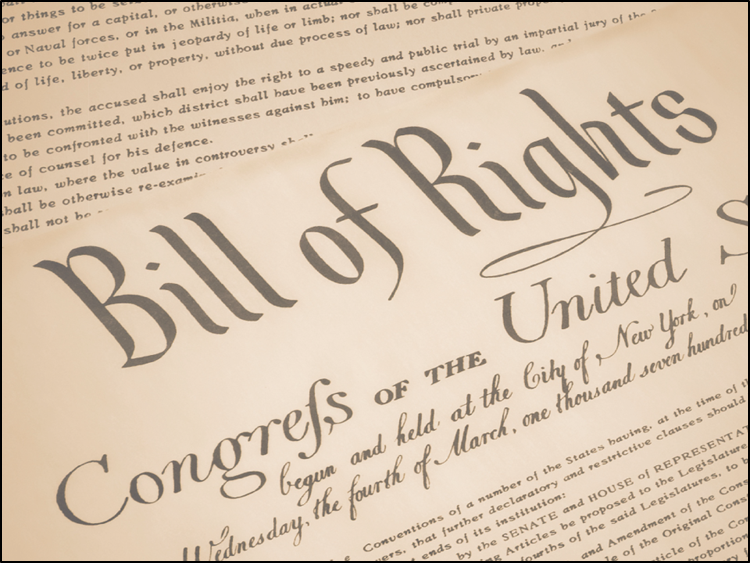 Justice Beneficence Nonmaleficence Autonomy
15
Autonomy:

The legal right of competent adults to make informed decisions about their care
16
9
Part 2
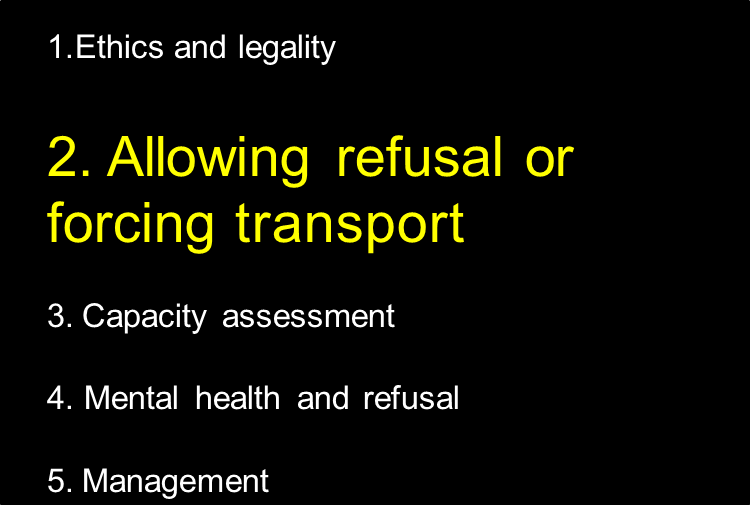 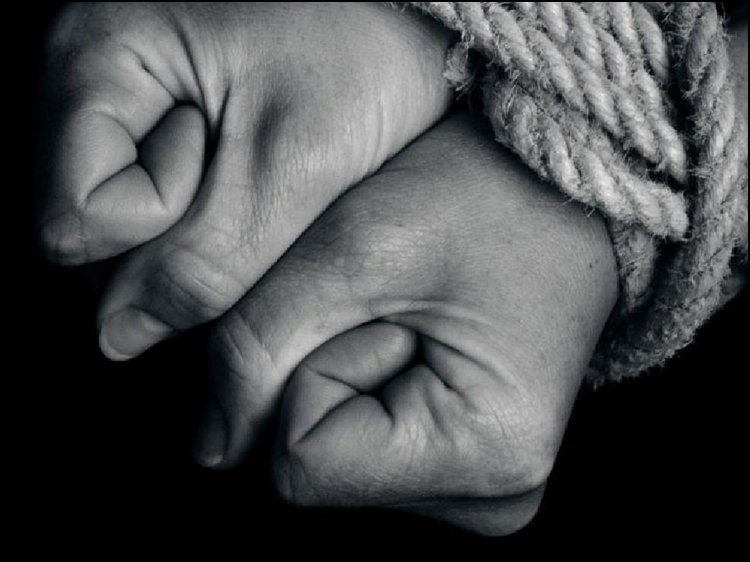 What does the law say?
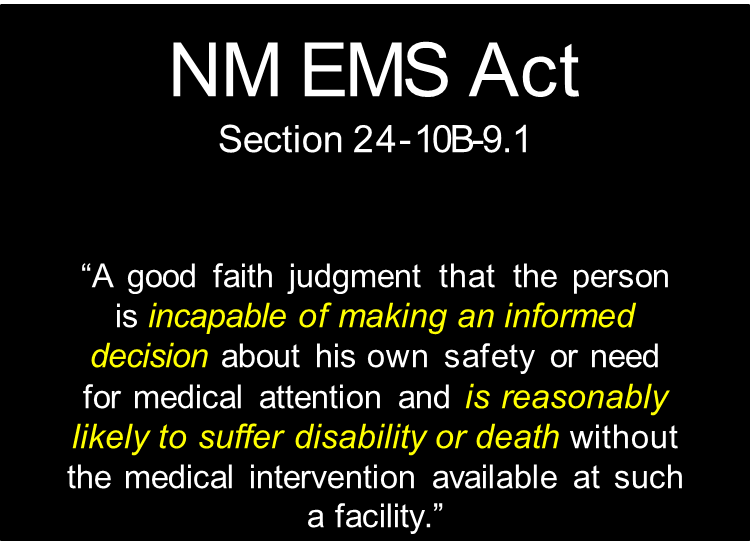 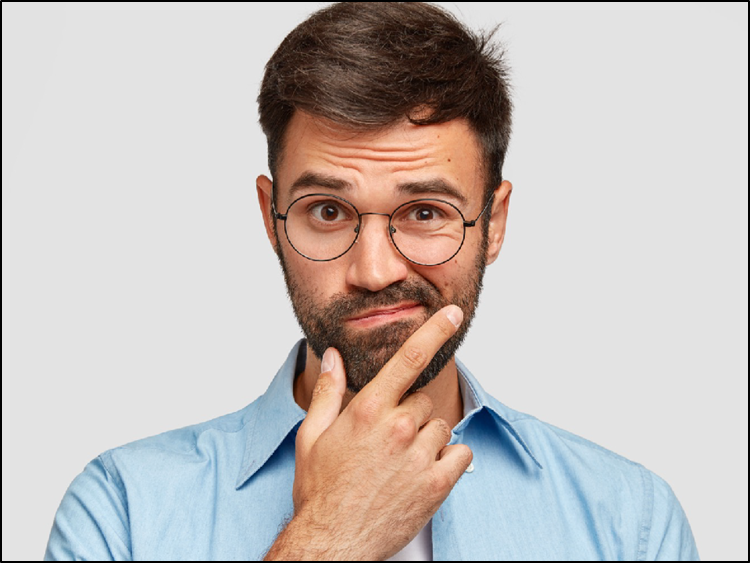 You do not need physician “permission” to transport somebody against their will
Question 1: Life threat?
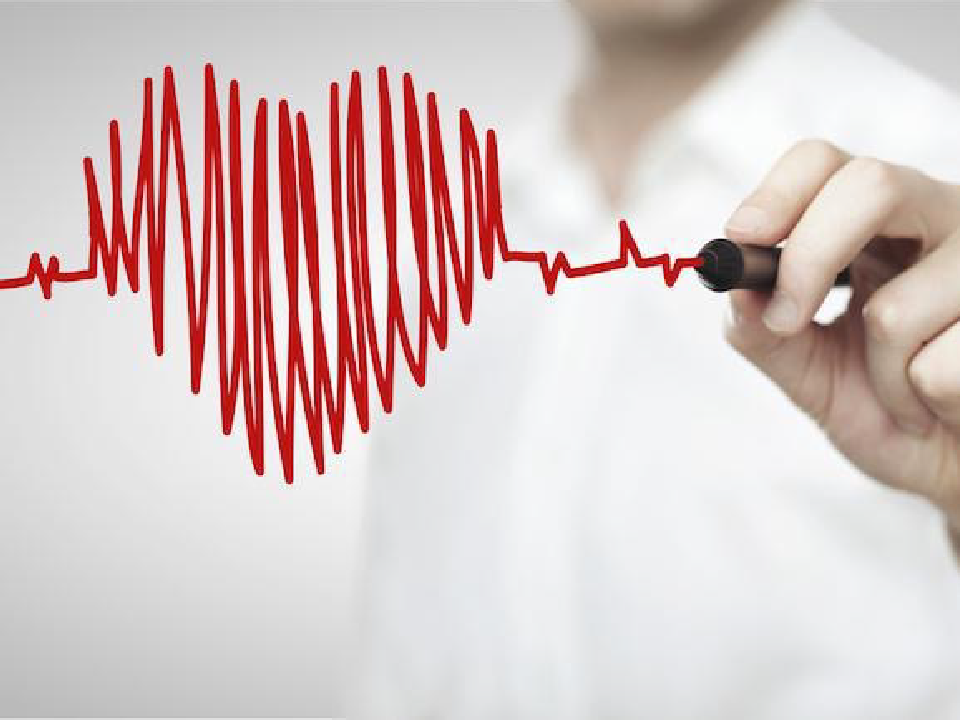 Life threat exists or is suspected 	AND

Patient DOES NOT have capacity 	to make informed decision
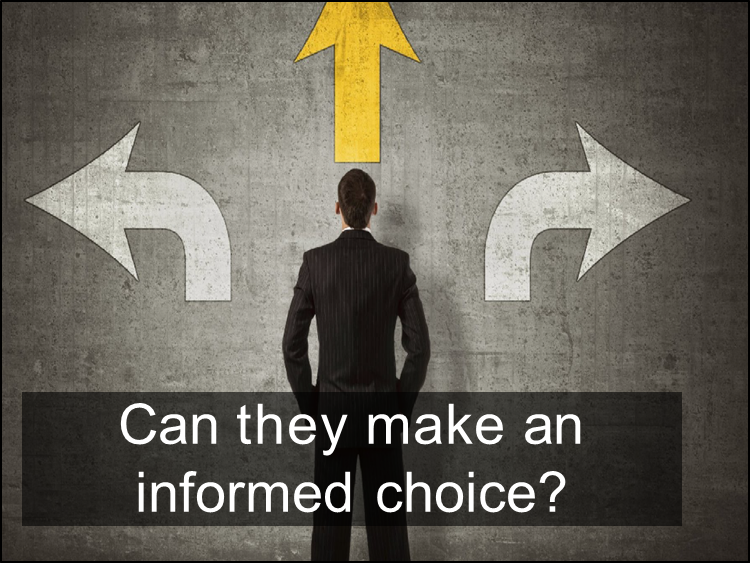 Question 2Capacity vs. Competence
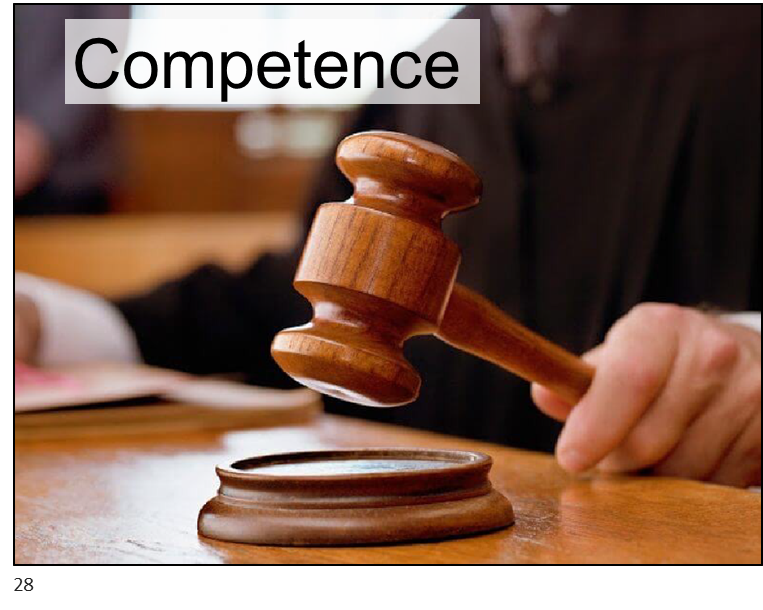 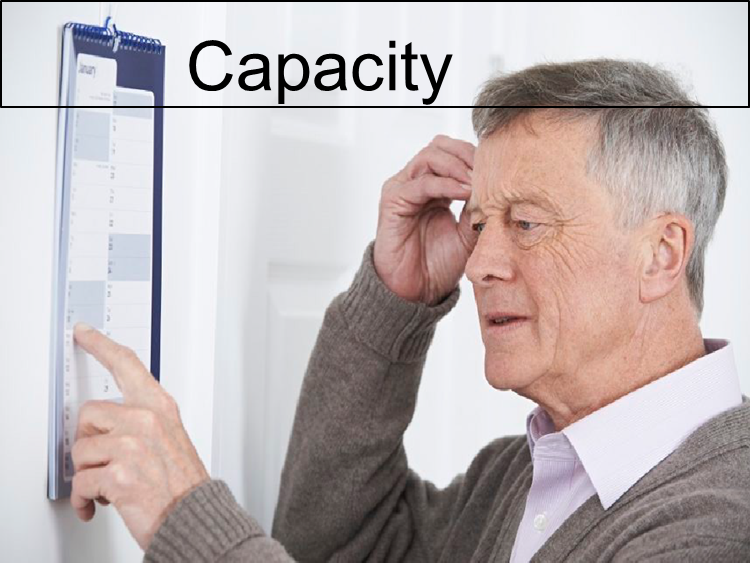 Question 3:
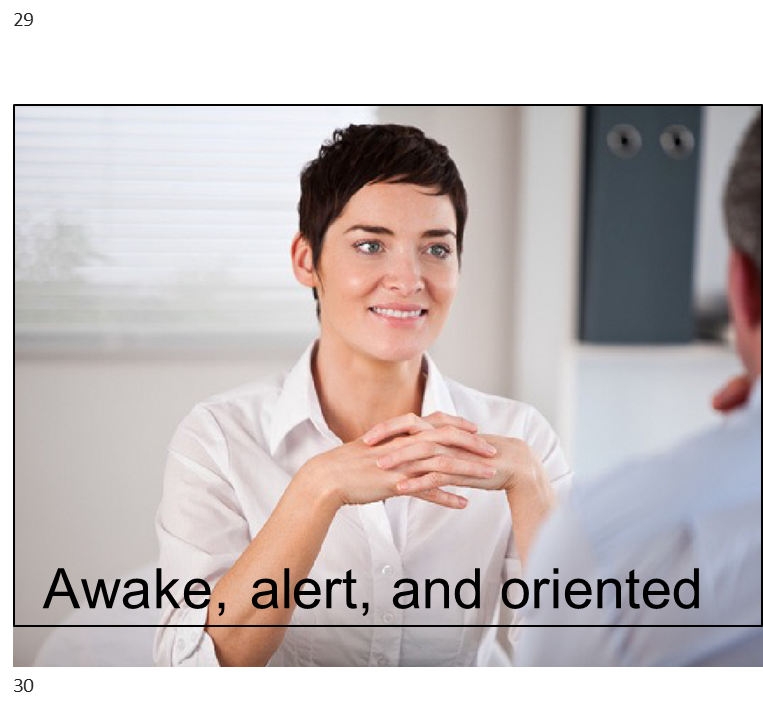 Ethics and legality

Allowing refusal or forcing transport

Capacity assessment
Mental health and refusal

Management
29
30
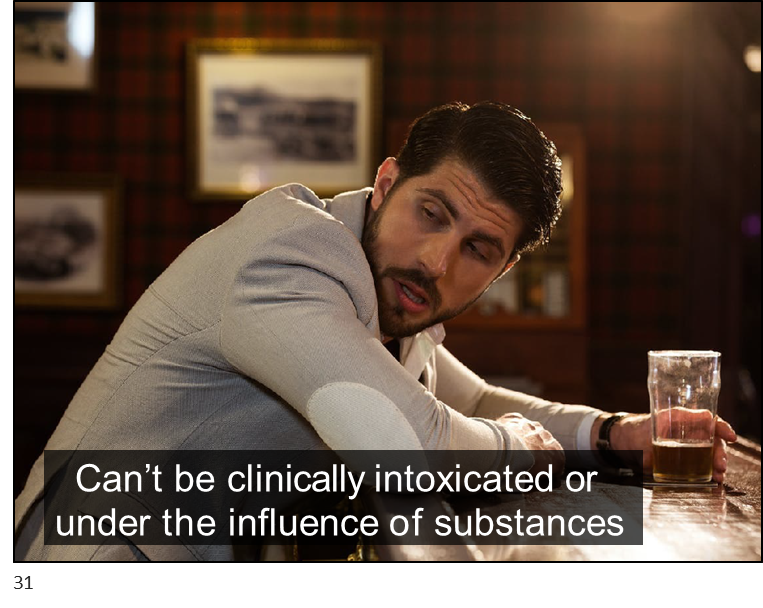 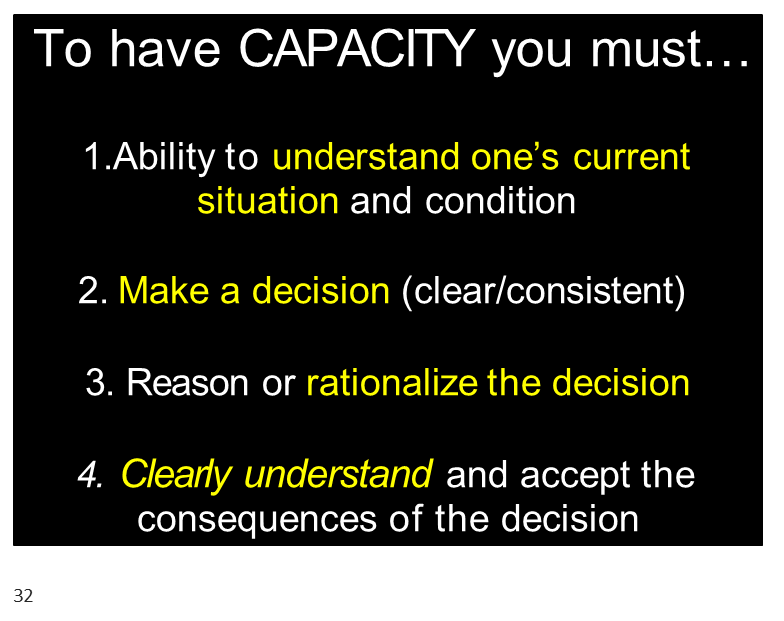 Capacity
Not intoxicated (clinically) 
Not under the influence 
AND…
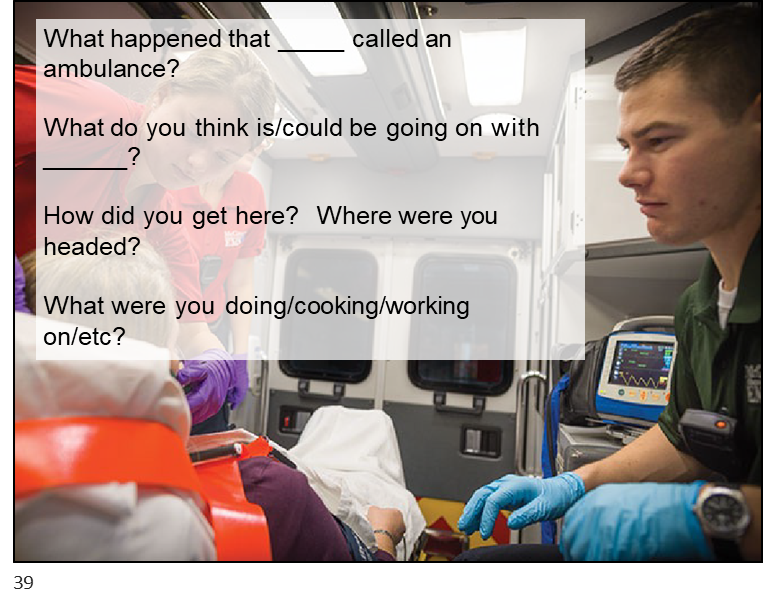 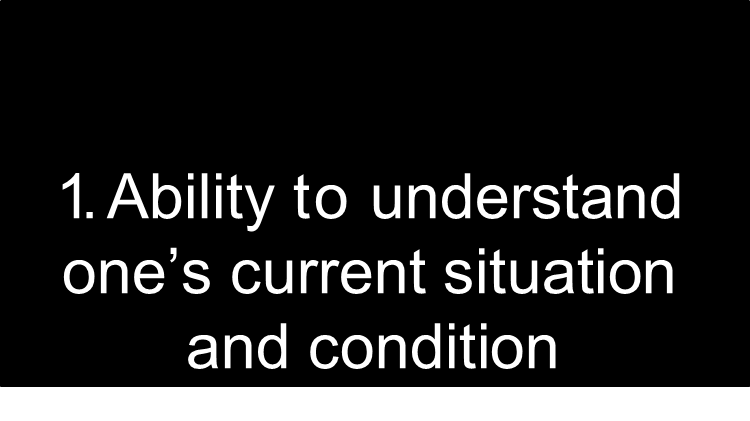 4/11/22
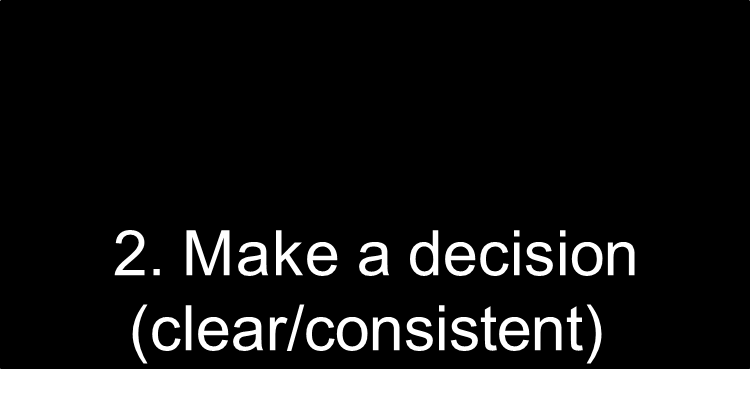 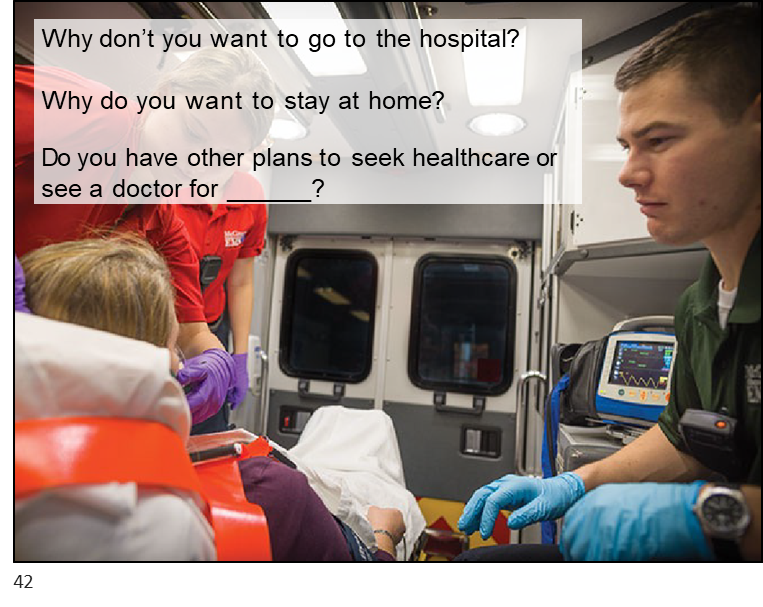 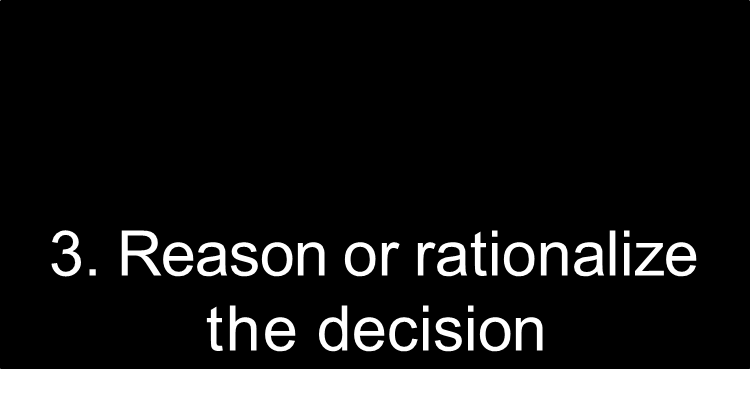 40
19
4/11/22
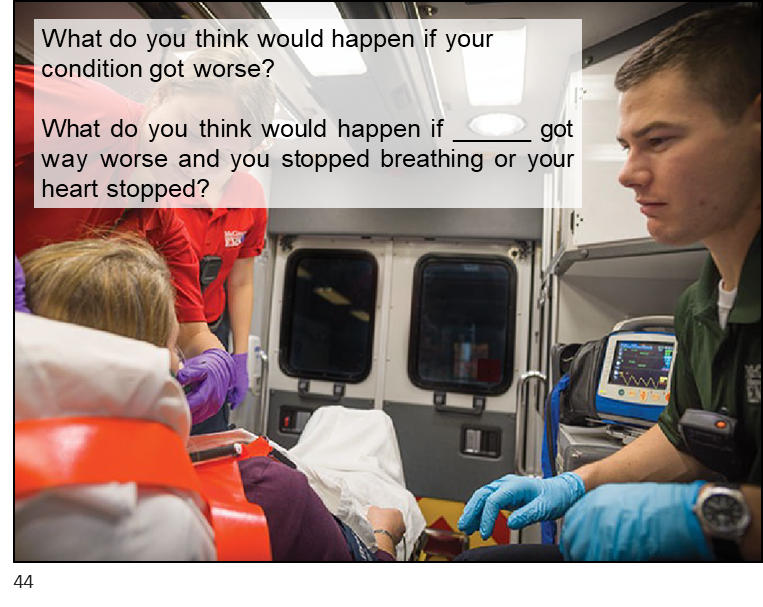 43
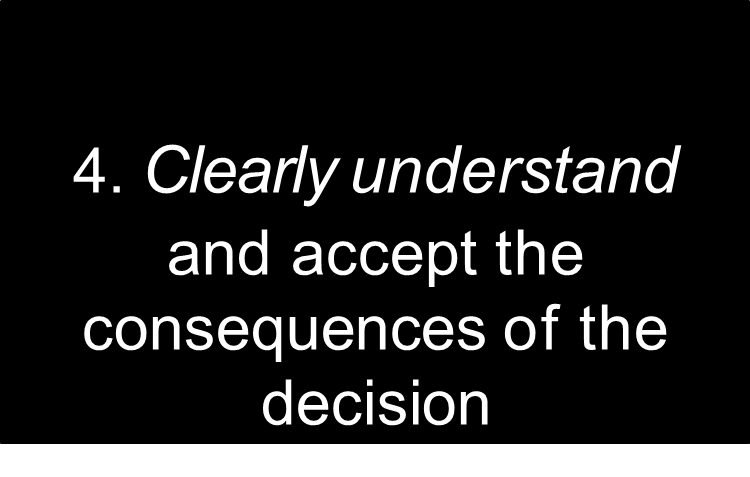 44
20
4/11/22
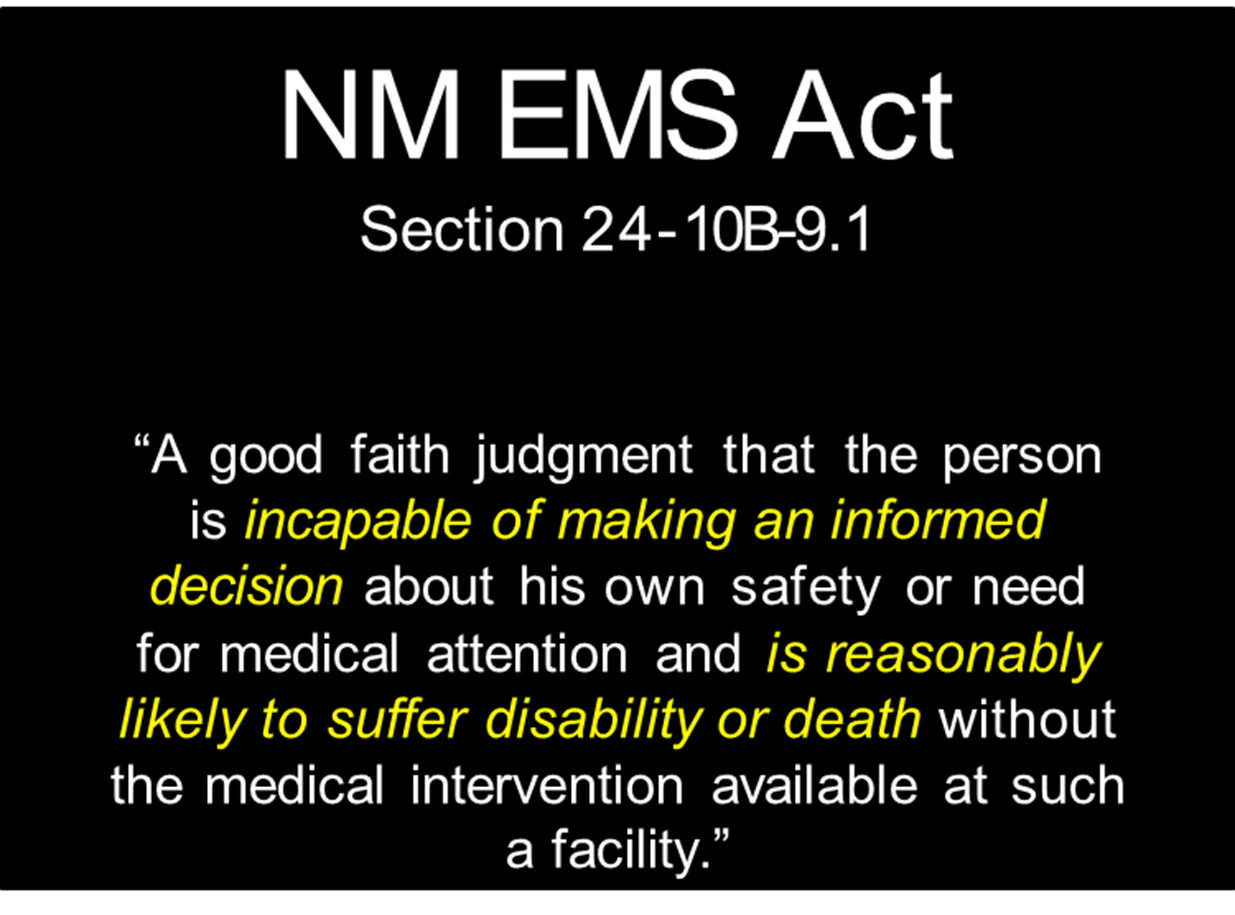 But…what about…?
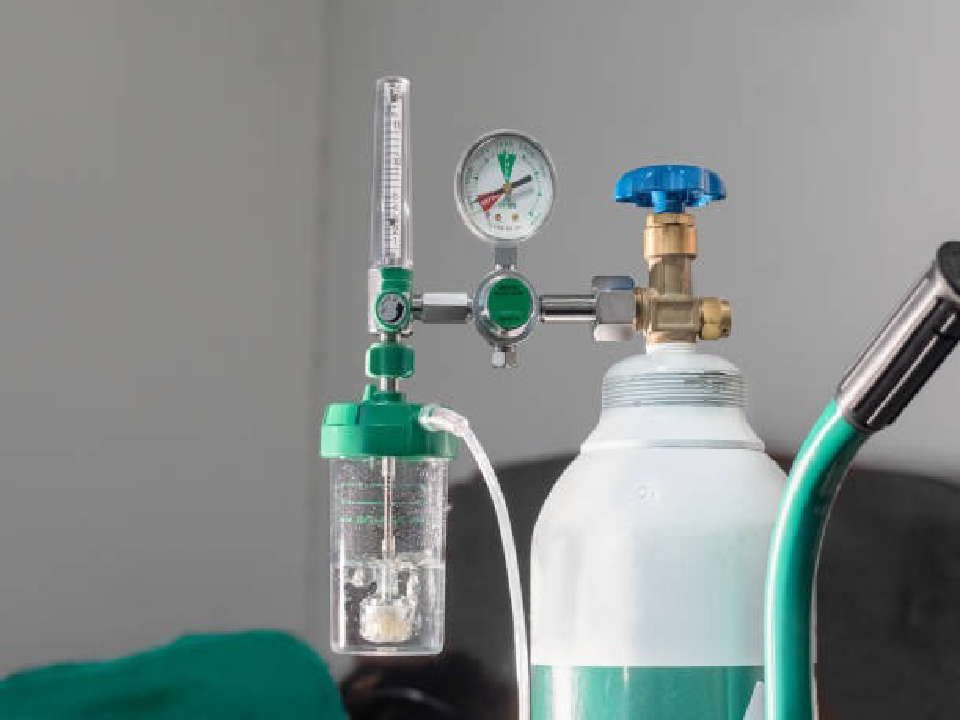 45
47
21
4/11/22
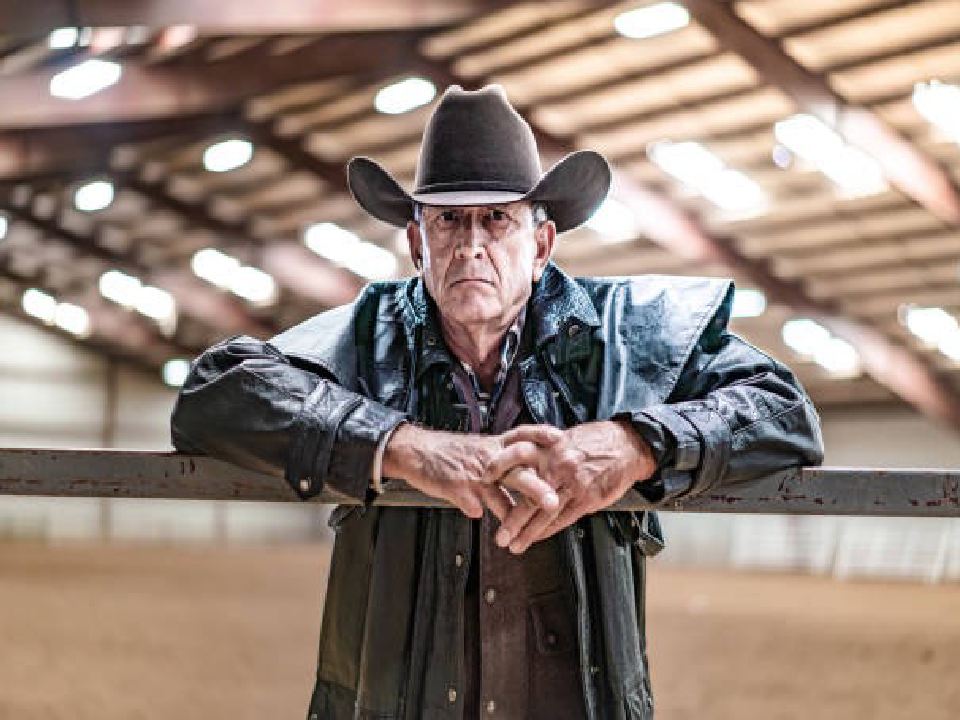 48
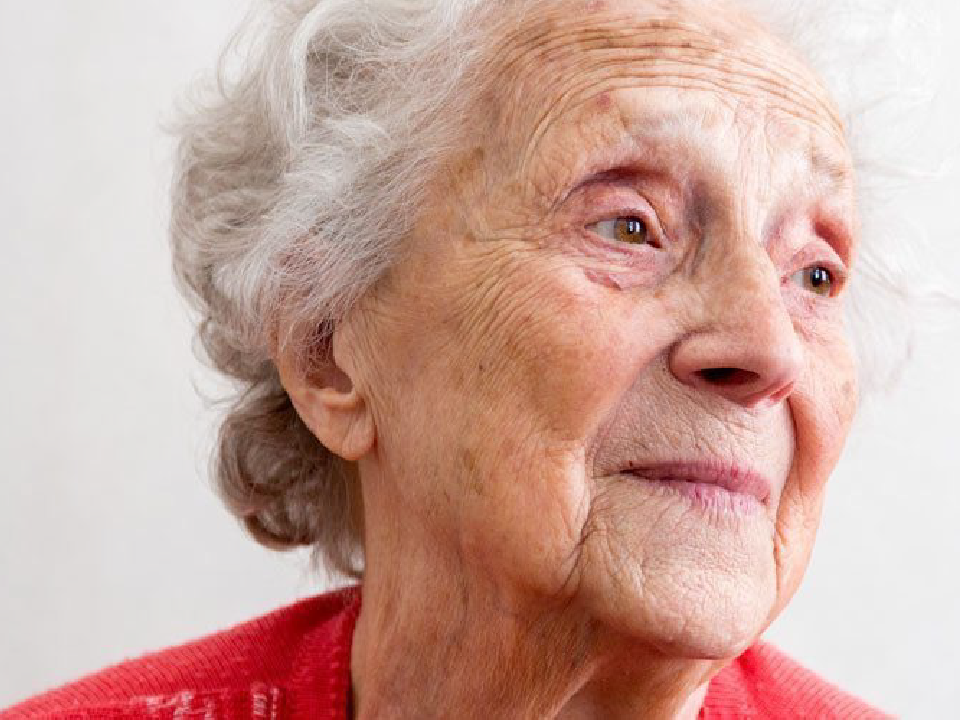 49
22
Life threat? Not Intoxicated? Capacity?
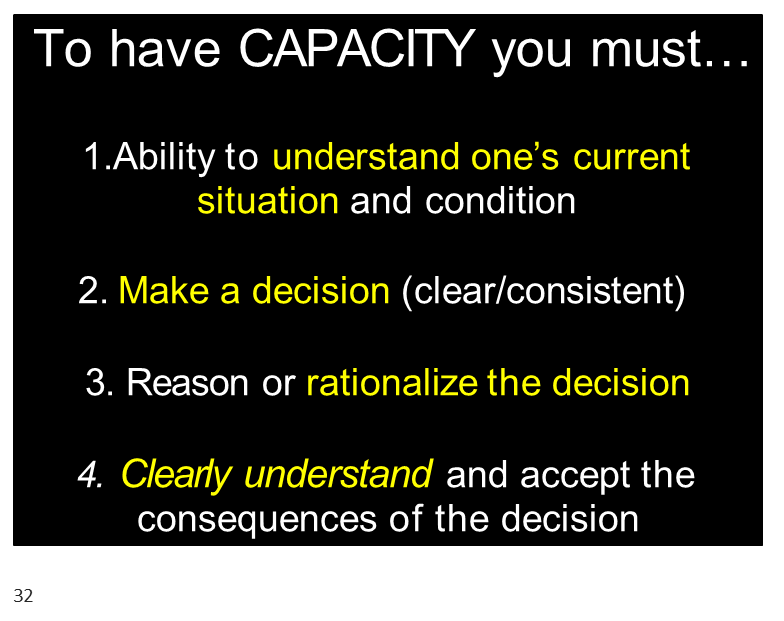 Life threat? Not Intoxicated? Capacity?
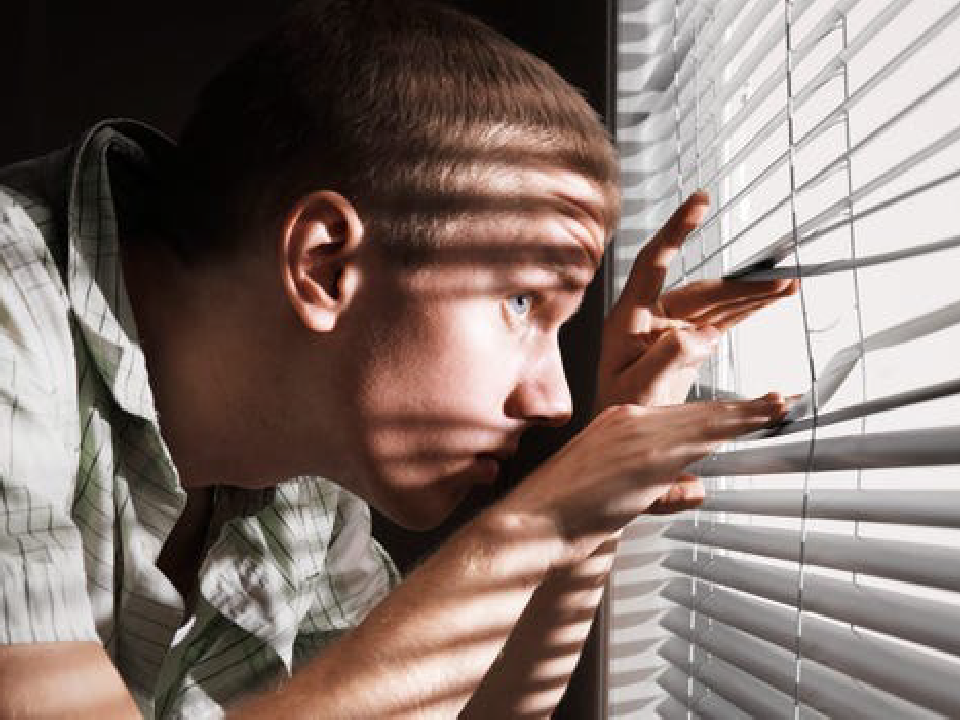 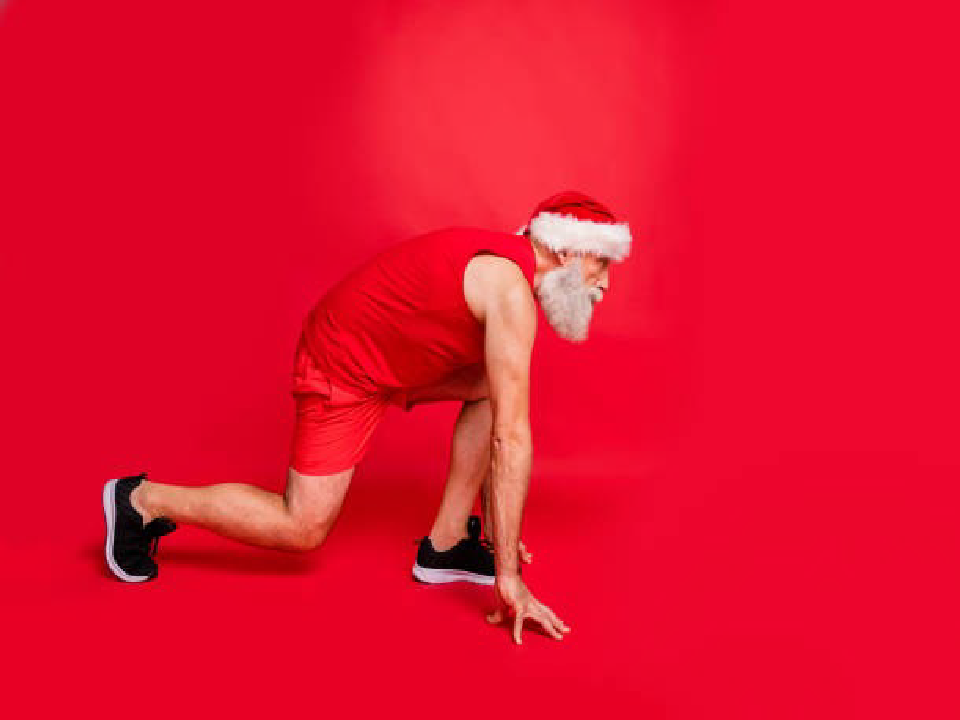 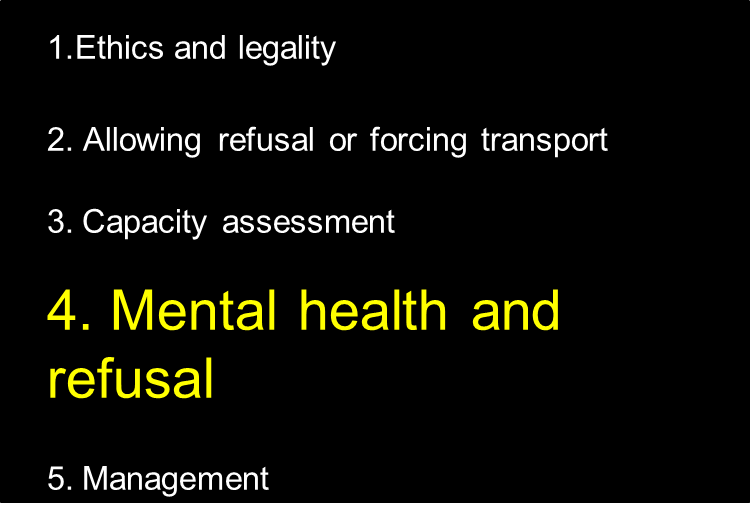 HomicideSuicideAggression
4/11/22
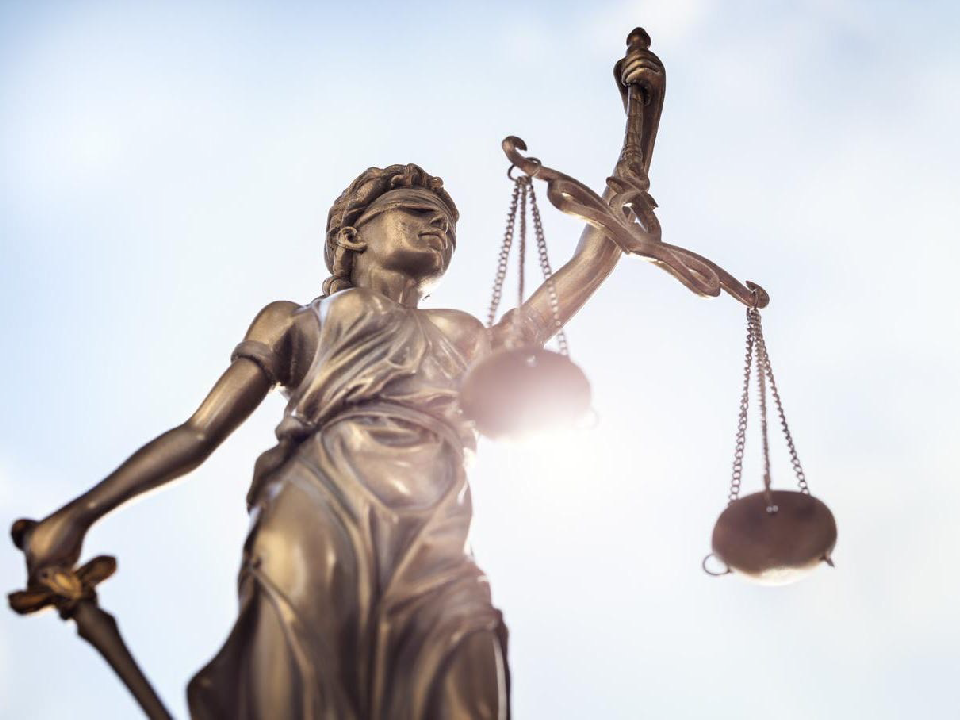 Safety
54
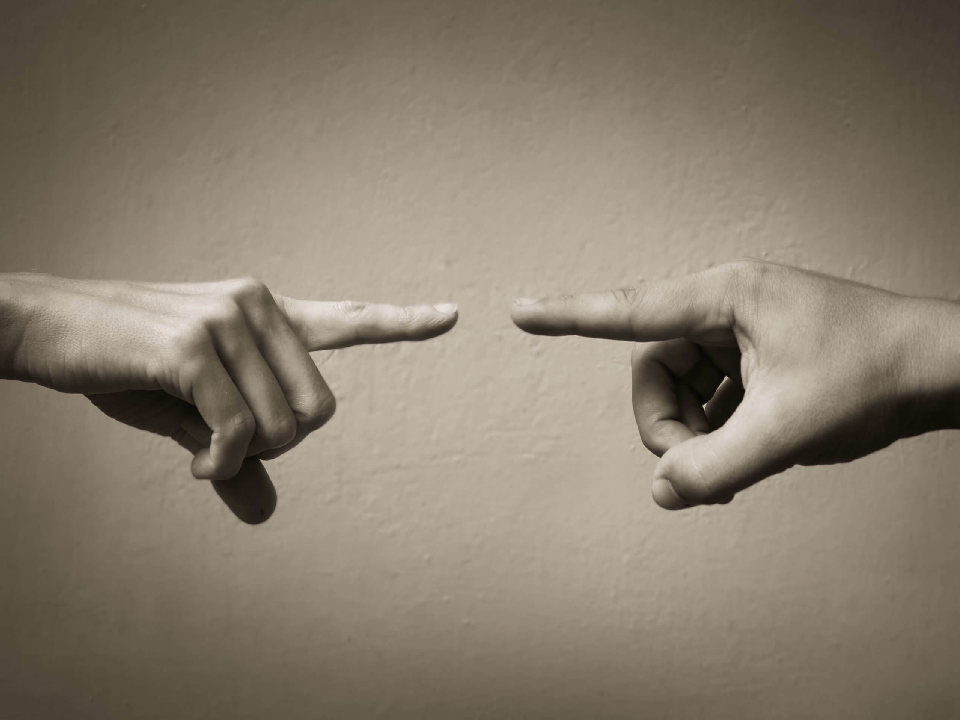 ”He said _____.“.. “



”No I didn’t“
55
26
Mental Health Refusals…
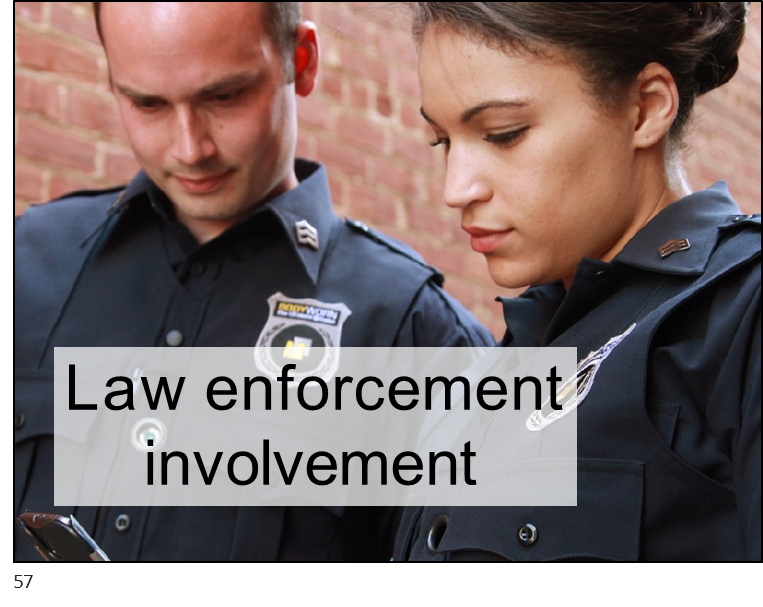 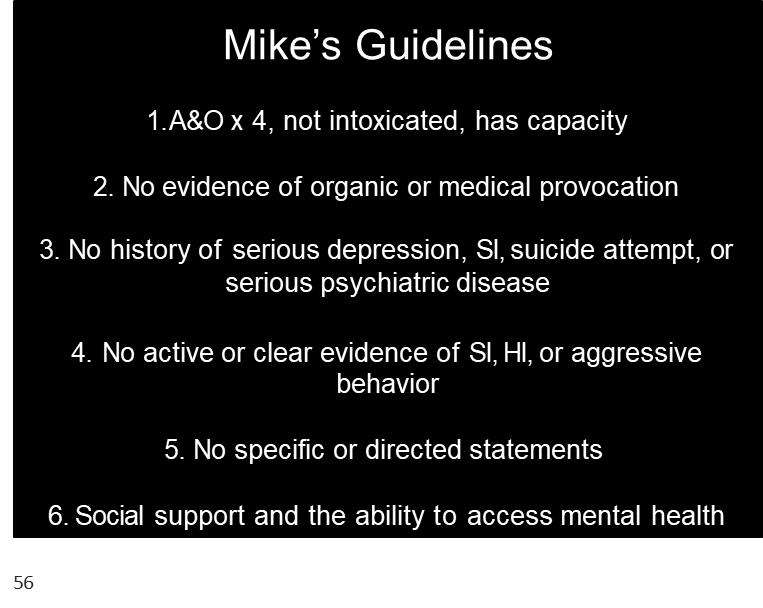 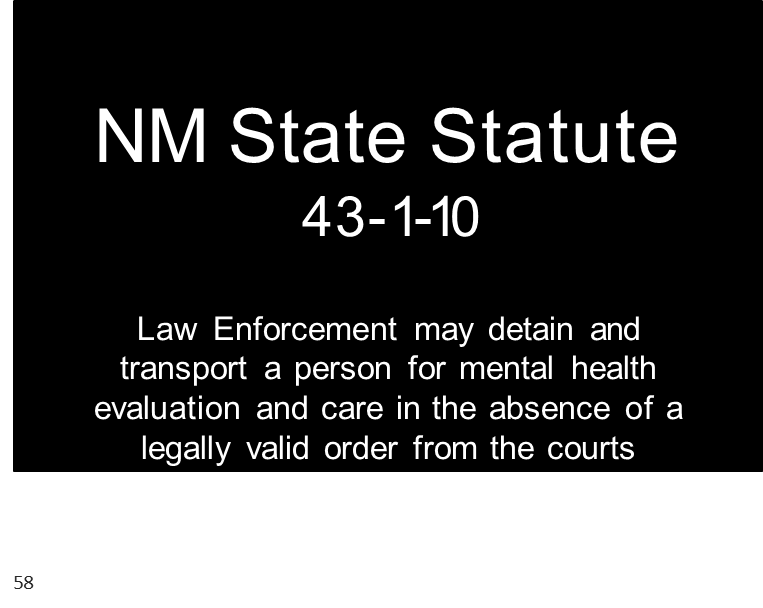 28
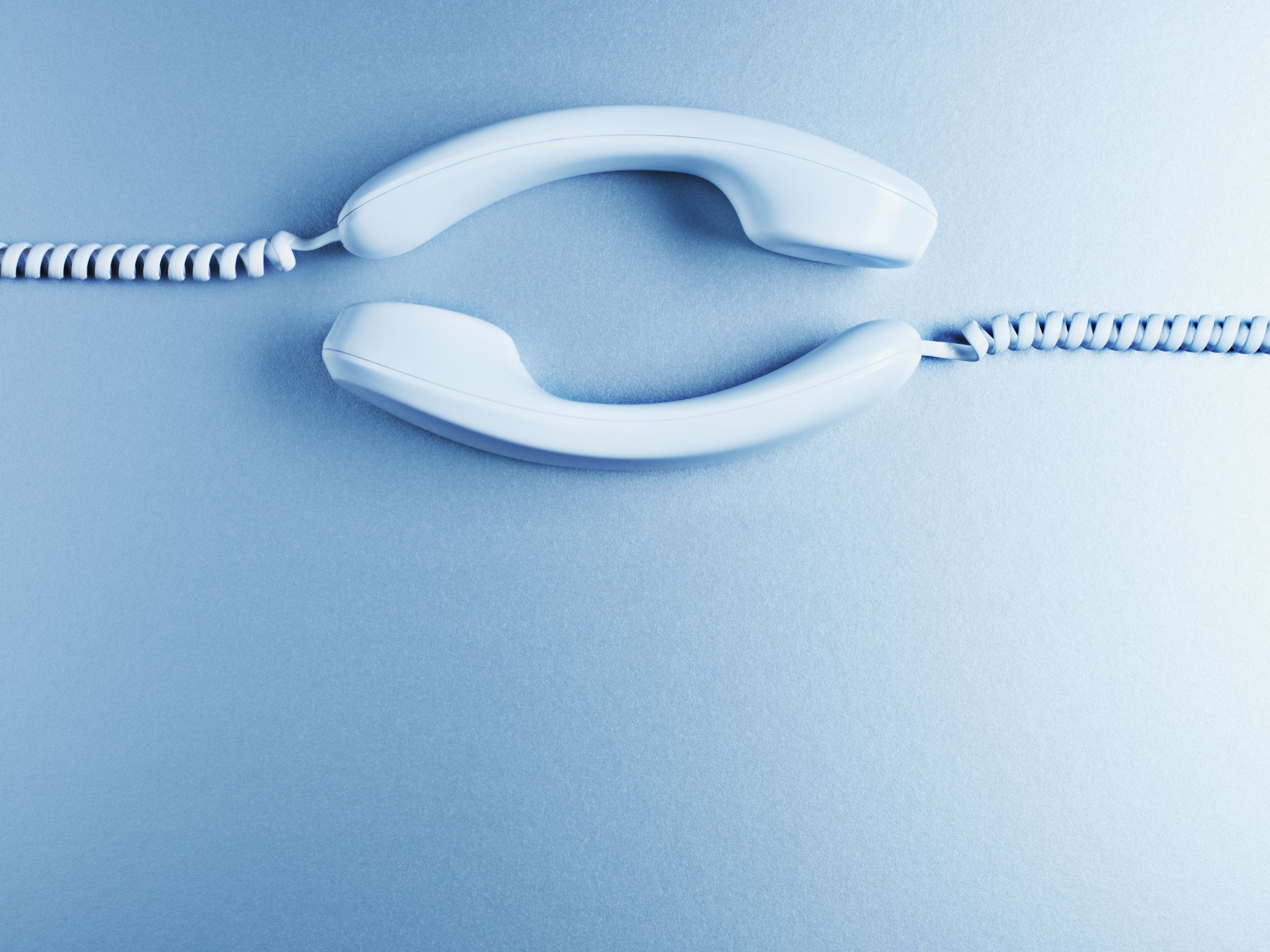 If in doubt, phone a friend BUT have an opinion
4/11/22
Summary
78
79
30